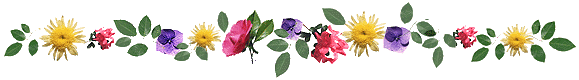 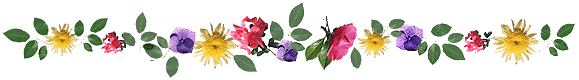 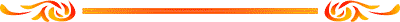 LUYỆN TỪ VÀ CÂU  5
ÔN TẬP VỀ DẤU CÂU 
(DẤU PHẨY)
Bài 1: Nêu tác dụng của các dấu phẩy được dùng trong các đoạn văn dưới đây:
a) Từ những năm 30 của thế kỉ XX, chiếc áo dài cổ truyền được cải tiến dần thành chiếc áo dài tân thời. Chiếc áo tân tân thời là sự kết hợp hài hòa giữa phong cách dân tộc tế nhị, kín đáo với phong cách phương Tây hiện đại, trẻ trung.
   Áo dài  trở thành biểu tượng cho y phục truyền thống của Việt Nam. Trong tà áo dài, hình ảnh người phụ nữ Việt Nam như đẹp hơn, tự nhiên, mềm mại và thanh thoát hơn.
b)  Cơn bão dữ dội bất ngờ nổi lên. Những đợt sóng khủng khiếp phá vỡ thân tàu, nước phun vào khoang như vòi rồng. Hai tiếng đồng hồ trôi qua … Con tàu chìm dần, nước ngập các bao lơn. Quang cảnh thật hỗn loạn.
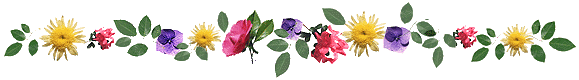 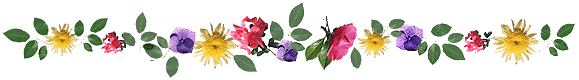 Tác dụng của dấu phẩy:
Ngăn cách các bộ phận cùng giữ chức vụ trong câu.
-Ngăn cách trạng ngữ với chủ ngữ và vị ngữ.
- Ngăn cách các vế câu trong câu ghép.
Bài 2:  Đọc mẫu chuyện vui dưới đây và trả lời câu hỏi:
Anh chàng láu lỉnh
 Ngày trước, bò nuôi chỉ để cày ruộng, con nào không cày được mới đem làm thịt. Một hôm, có anh hàng thịt viết đơn xin xã cho thịt một con bò. Thấy con bò còn khoẻ, lại đang giữa vụ cày nên cán bộ xã phê vào đơn : “ Bò cày không được thịt.”
  Anh kia về cứ đem bò ra mổ. Xã gọi lên phạt, anh chàng liền chìa đơn ra cãi :
  - Bò cày không được, xã đã cho phép tôi thịt rồi.
                                                       Trần Mạnh Thường sưu tầm
 - Cán bộ xã phê vào đơn của anh hàng thịt như thế nào?
 - Anh hàng thịt đã thêm dấu câu gì vào chỗ nào trong lời phê của xã để hiểu là xã đồng ý cho làm thịt con bò ?
 -  Lời phê trong đơn cần được viết như thế nào để anh hàng thịt không thể chữa một cách dễ dàng ?
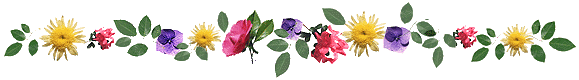 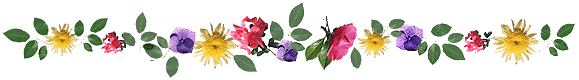 Bài 2: Đọc mẫu chuyện vui dưới đây và trả lời câu hỏi:
,
Bò cày không được  thịt.
Bò cày  không được thịt.
,
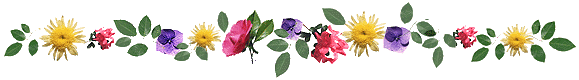 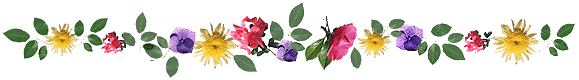 Tác hại của việc dùng sai dấu phẩy:
 Dùng sai dấu phẩy khi viết văn bản làm người khác hiểu lầm, có khi lại làm ngược lại với yêu cầu.
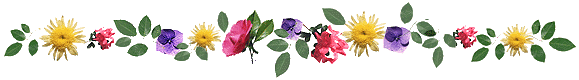 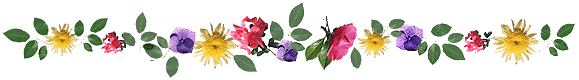 Bài 3: Trong đoạn văn sau có 3 dấu phẩy bị đặt sai vị trí . Em hãy sửa lại cho đúng.
Sách Ghi-nét ghi nhận, chị Ca-rôn là người phụ nữ nặng nhất hành tinh. Ca-rôn nặng gần 700kg nhưng lại mắc bệnh còi xương. Cuối mùa hè, năm 1994 chị phải đến cấp cứu tại một bệnh viện ở thành phố Phơ-lin, bang Mi-chi-gân, nước Mĩ. Để có thể,  đưa chị đến bệnh viện người ta phải nhờ sự giúp đỡ của 22 nhân viên cứu hoả.
                        Theo MỘT CỬA SỔ NHÌN RA THẾ GIỚI
,
,
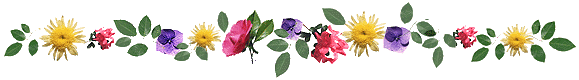 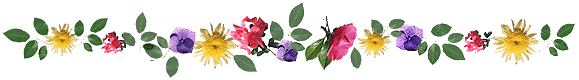 Sách Ghi-nét ghi nhận, chị Ca-rôn là người phụ nữ nặng nhất hành tinh.
Sách Ghi-nét ghi nhận chị Ca-rôn là người phụ nữ nặng nhất hành tinh.
Cuối mùa hè năm 1994,  chị phải đến cấp cứu tại một bệnh viện ở thành phố Phơ-lin, bang Mi-chi-gân, nước Mĩ.
Cuối mùa hè, năm 1994 chị phải đến cấp cứu tại một bệnh viện ở thành phố Phơ-lin, bang Mi-chi-gân, nước Mĩ.
Để có thể đưa chị đến bệnh viện,  người ta phải nhờ sự giúp đỡ của 22 nhân viên cứu hoả.
Để có thể,  đưa chị đến bệnh viện người ta phải nhờ sự giúp đỡ của 22 nhân viên cứu hoả.
Lớp hoạt động cá nhân làm vào phiếu học tập. ( Thời gian 5 phút).
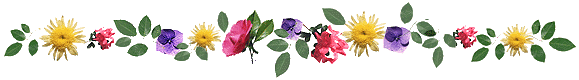 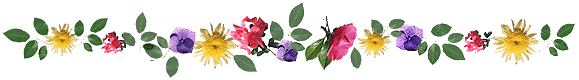 Tác dụng của dấu phẩy: 
    + Ngăn cách các bộ phận cùng giữ chức vụ trong câu.
    + Ngăn cách trạng ngữ với chủ ngữ và vị ngữ.
    + Ngăn cách các vế câu trong câu ghép.